Who was Perkin Warbeck?
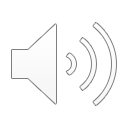 [Speaker Notes: [Image Credit: Cropped image of Henry Tudor of England. Available under the Creative Commons Licence at  https://commons.wikimedia.org/wiki/File:Henry_Tudor_of_England_cropped.jpg]]
The Yorkist Pretender
Opposite: The Princes in the Tower showing Richard, duke of York on the left.
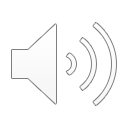 2
[Speaker Notes: [Image Credit: John Everett Millias, The Princes in the Tower (1878), Royal Holloway Collection. Available under the Creative Commons Licence at https://commons.wikimedia.org/wiki/File:Princes.jpg]]
Warbeck & Charles VIII of France
Warbeck received French support early on.
Warbeck went to Harfleur in March 1492.
French support quickly disappeared when Charles VIII and Henry VII reached a truce.
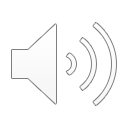 3
[Speaker Notes: [Image Credit: Unknown Artist, Charles VIII of France (1470-1498), in L'Histoire, Avril Juin 2009. Available under the Creative Commons Licence at https://commons.wikimedia.org/wiki/File:Charles_VIII_Ecole_Francaise_16th_century_Musee_de_Conde_Chantilly.jpg]]
Warbeck & Margaret of Burgundy
Margaret of Burgundy was the aunt of the lost princes and welcomed Warbeck to her court.
Early 1493 – Warbeck’s cause gains English support. 
Warbeck receives support from Maximillian, the Holy Roman Emperor. 
Opposite: Margaret of Burgundy and Maximillian, King of the Romans.
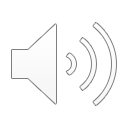 4
[Speaker Notes: [Image credit: Müller-Baden, Emanuel (Hrsg.): Bibliothek des allgemeinen und praktischen Wissens, Bd. 2. - Berlin, Leipzig, Wien, Stuttgart: Deutsches Verlaghaus Bong & Co, 1904. Available ubnder the Creative Commons Licence at https://commons.wikimedia.org/wiki/File:Kaiser-maximilian-und-maria-von-burgund_1-920x1035.jpg]]